PowerPoint template to accompany the Challenging Gender Stereotypes lesson pack for:

Year 5 and 6 – England and Wales
P6 and P7 - Scotland

We know that good teaching is tailored to meet the needs of the children or young people in each individual class. That’s why we’ve created this editable PowerPoint template – feel free to adapt it to suit your teaching context or to add your school or college slide template to the background.

Who are Stonewall?
This resource is produced by Stonewall, a UK-based charity that stands for the freedom, equity and potential of all lesbian, gay, bi, trans, queer, questioning and ace (LGBTQ+) people. At Stonewall, we imagine a world where LGBTQ+ people everywhere can live our lives to the full. Founded in London in 1989, we now work in each nation of the UK and have established partnerships across the globe. Over the last three decades, we have created transformative change in the lives of LGBTQ+ people in the UK, helping win equal rights around marriage, having children and inclusive education.

Our campaigns drive positive change for our communities, and our sustained change and empowerment programmes ensure that LGBTQ+ people can thrive throughout our lives. We make sure that the world hears and learns from our communities, and our work is grounded in evidence and expertise.

Stonewall is proud to provide information, support and guidance on LGBTQ+ inclusion; working towards a world where we’re all free to be. This does not constitute legal advice, and is not intended to be a substitute for legal counsel on any subject matter. To find out more about our work, visit us at www.stonewall.org.uk.   

Registered Charity No 1101255 (England and Wales) and SC039681 (Scotland)
[Speaker Notes: Visit our website for the lesson plan to accompany this PowerPoint.]
LO: To be able to give a presentation
LO: To be able to give a presentation
?
?
?
Match the job to the description.
[Speaker Notes: In pairs or threes, children match the job titles to the explanations of the jobs.]
LO: To be able to give a presentation
Draw a…
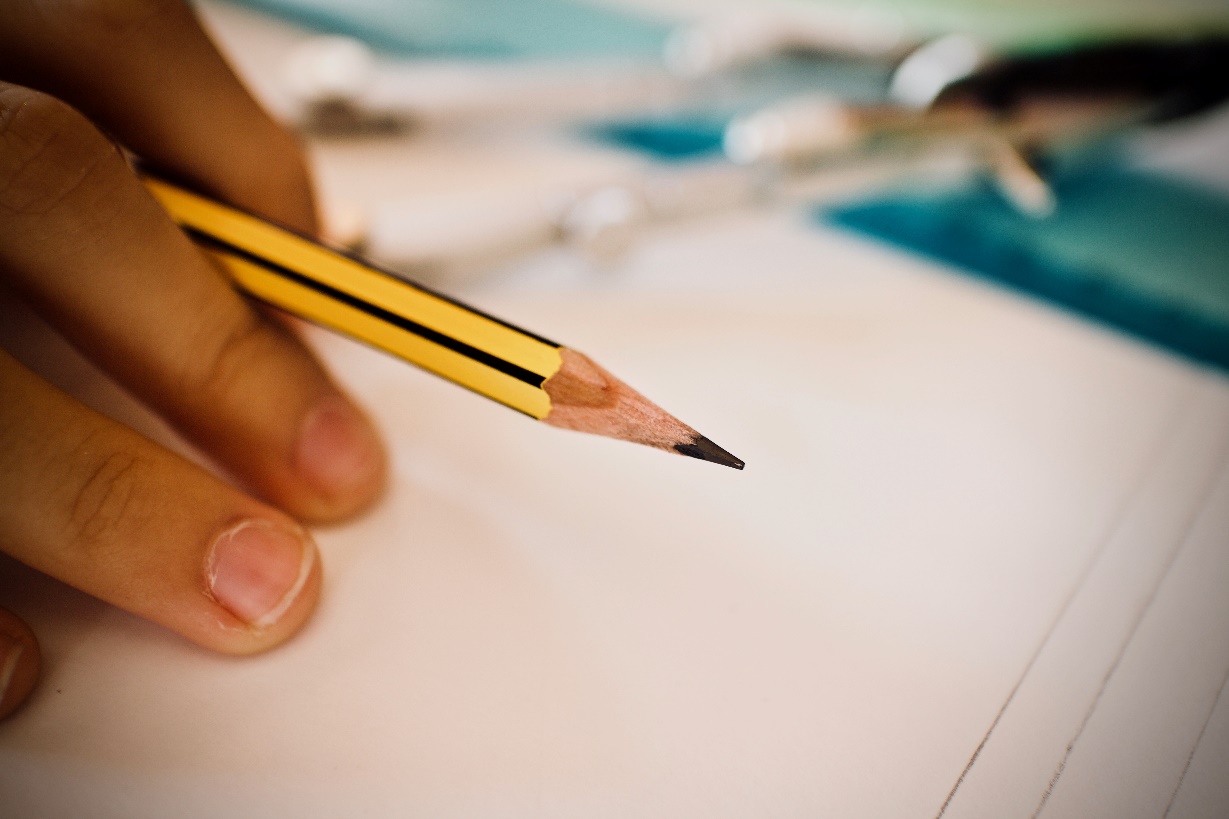 civil engineer
[Speaker Notes: Ask children to draw a civil engineer on their whiteboard. Give them a few minutes to do it and then ask them to hold their board up.
 
As a class discuss what the civil engineers all had in common. Encourage children to explain why they chose to represent the engineer in that way. Use questioning to draw out discussion: For example, “You drew the engineer wearing trousers, do you think all engineers wear trousers?”
 
Repeat for:
Racing Driver
Helicopter Pilot
Chief executive
 
Discuss any stereotyped views of gender that arise from the discussion.]
LO: To be able to give a presentation
Draw a…
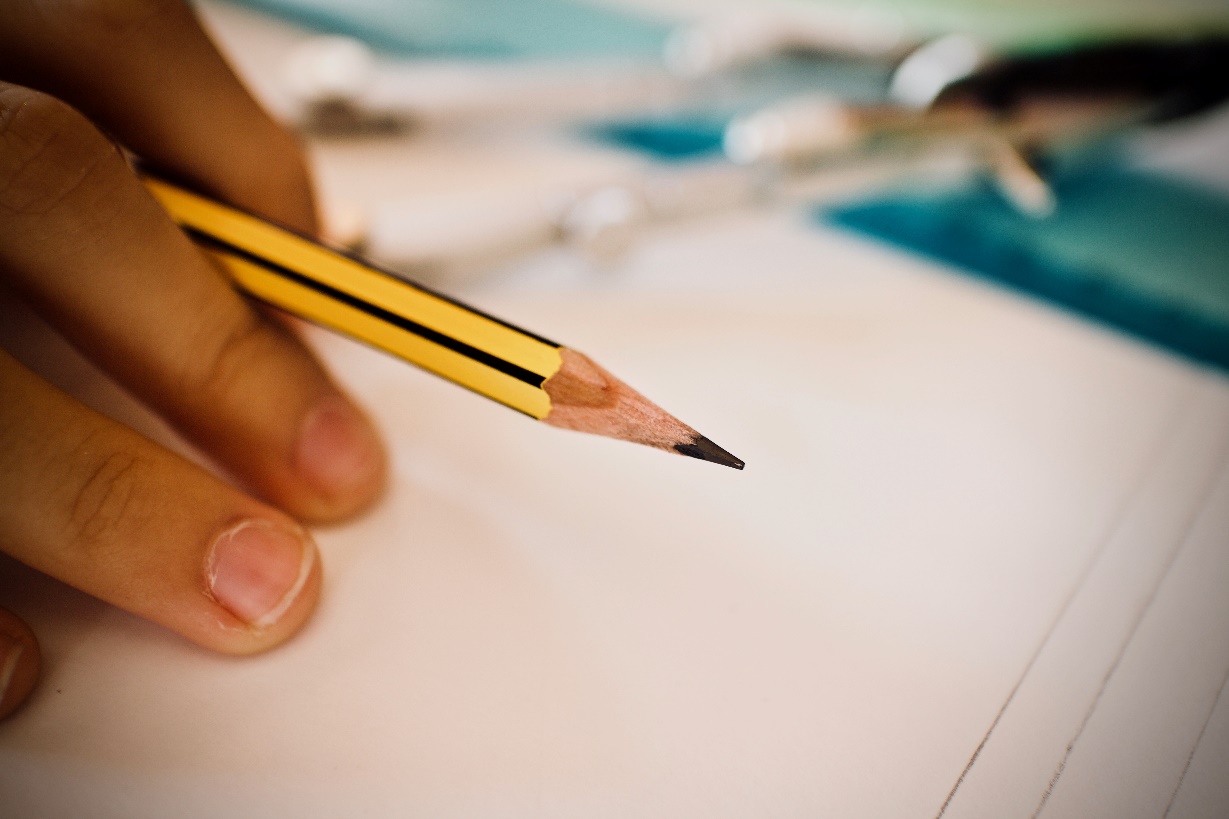 racing driver
[Speaker Notes: Ask children to draw a civil engineer on their whiteboard. Give them a few minutes to do it and then ask them to hold their board up.
 
As a class discuss what the civil engineers all had in common. Encourage children to explain why they chose to represent the engineer in that way. Use questioning to draw out discussion: For example, “You drew the engineer wearing trousers, do you think all engineers wear trousers?”
 
Repeat for:
Racing Driver
Helicopter Pilot
Chief executive
 
Discuss any stereotyped views of gender that arise from the discussion.]
LO: To be able to give a presentation
Draw a…
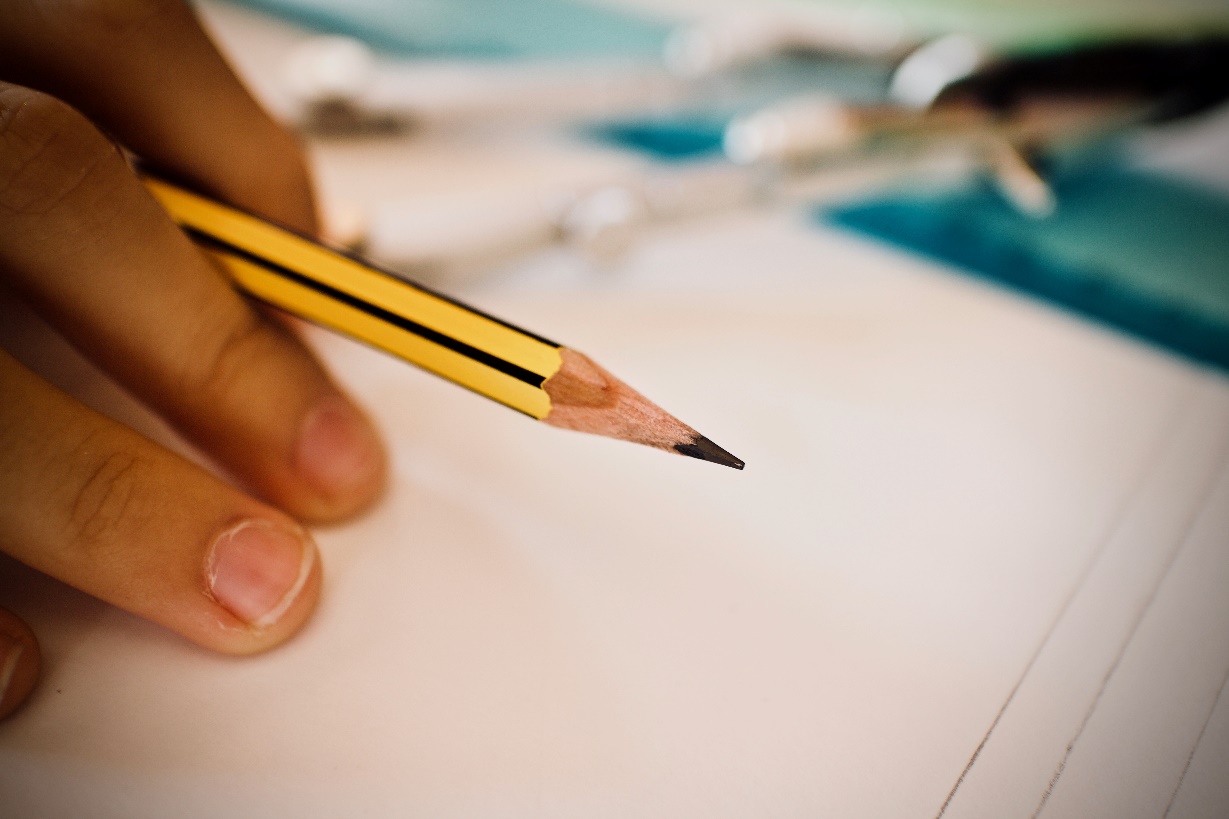 chief executive
[Speaker Notes: Ask children to draw a civil engineer on their whiteboard. Give them a few minutes to do it and then ask them to hold their board up.
 
As a class discuss what the civil engineers all had in common. Encourage children to explain why they chose to represent the engineer in that way. Use questioning to draw out discussion: For example, “You drew the engineer wearing trousers, do you think all engineers wear trousers?”
 
Repeat for:
Racing Driver
Helicopter Pilot
Chief executive
 
Discuss any stereotyped views of gender that arise from the discussion.]
LO: To be able to give a presentation
Draw a…
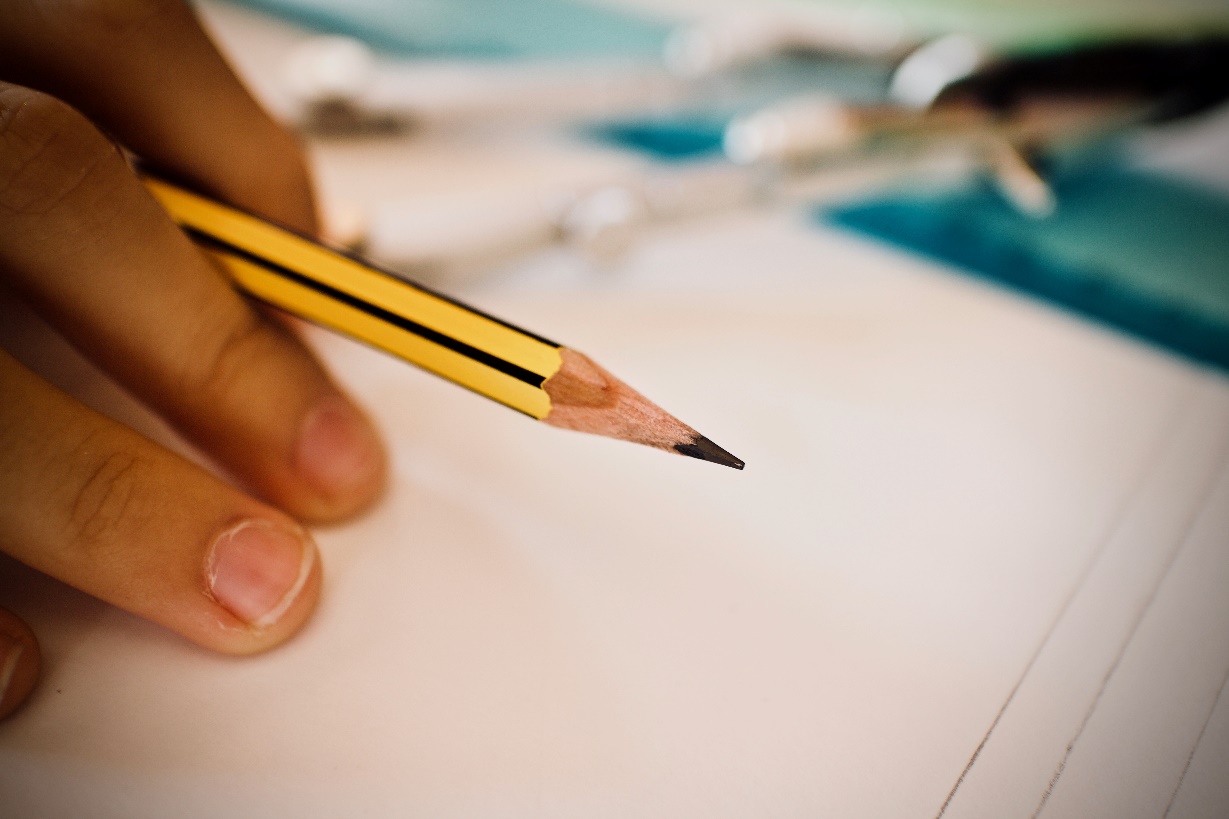 helicopter pilot
[Speaker Notes: Ask children to draw a civil engineer on their whiteboard. Give them a few minutes to do it and then ask them to hold their board up.
 
As a class discuss what the civil engineers all had in common. Encourage children to explain why they chose to represent the engineer in that way. Use questioning to draw out discussion: For example, “You drew the engineer wearing trousers, do you think all engineers wear trousers?”
 
Repeat for:
Racing Driver
Helicopter Pilot
Chief executive
 
Discuss any stereotyped views of gender that arise from the discussion.]
LO: To be able to give a presentation
?
?
?
Does anything surprise you about this poster?
Did the person look like you expected?
How are they different to what you expected?
Has this poster helped you to learn anything?
What skills would you need to do this job?
Would you like to do this job?
[Speaker Notes: Give each group of children a different poster from the Challenging Gender Stereotypes poster set (only give out: racing driver, helicopter pilot, CEO and civil engineer posters) – place it face down on the table.
 
Tell children the profession they have been given – give them 5 minutes to discuss who they had each drawn for that profession. They can use the definition that matched the job title from the starter activity to remind them what the job entails.
 
Each group should nominate a chairperson to lead the discussion, a scribe to make notes and a spokesperson to feed back to the class.
 
Children to then look at the poster and answer the questions as a group:
Does anything surprise you about this poster?
Did the person look like you expected?
How are they different to what you expected?
Has this poster helped you to learn anything?
What skills would you need to do this job?
Would you like to do this job?]
LO: To be able to share my opinions
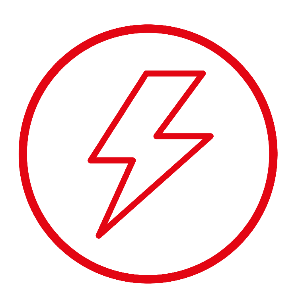 Work together to create a presentation about this job.
Include your answers to the questions.
Is there anything else you need to research?
Think about how to make your presentation interesting and engaging.
[Speaker Notes: Once they have completed their discussion, they should work together to make a presentation about the profession they had looked at – ideally they should create a PowerPoint, however they could write a speech if the class doesn’t have access to laptops or the ICT suite. The presentation should include their answers to the discussion questions. They could research the specific profession online and add that information to the presentation.

Note: Ensure that you re-iterate safe searching techniques with the children before they use the internet to research the profession.]
LO: To be able to share my opinions
?
?
?
?
?
?
What have your learned?
Have any of your opinions changed?
[Speaker Notes: Children give their presentations to the class.
 
Discuss with the children that quite often we have certain ideas about jobs based on stereotypes, but that we don’t need to be held back by those stereotypes. No matter what your gender is, all careers are a possibility for you.]